Красочный мир сказок дедушки Корнея Чуковского
МБДОУ детский сад № 18
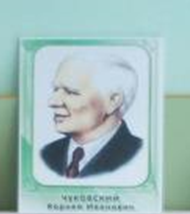 Выставка детских  рисунков  по сказкам Корнея Ивановича Чуковского
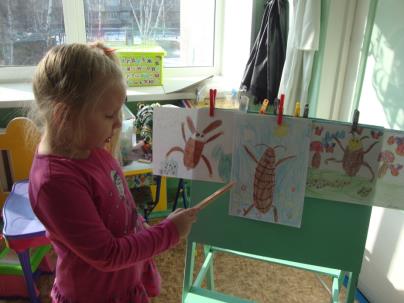 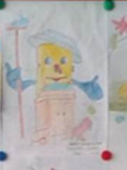 Вместе в детьми в центре книги мы оформили выставку детской художественной литературы по сказкам Корнея Ивановича Чуковского
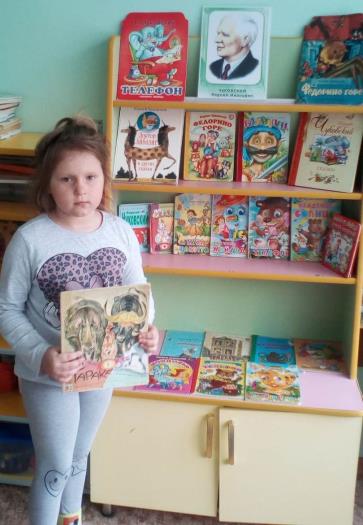 Наши   любимые книги  сказки Корнея Ивановича Чуковского.Таисия Майкова стала победителем  интернет викторины по сказкам К. И. Чуковского
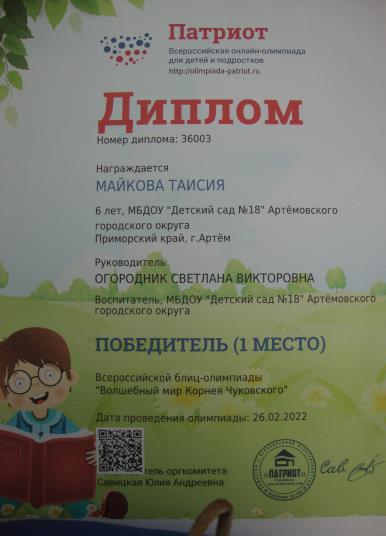 Провели в группе викторину по сказкам К. И. Чуковского
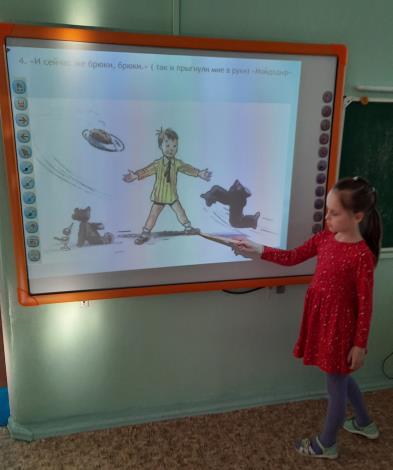 Ребята приняли участие в конкурсе чтецов стихов К. И. Чуковского
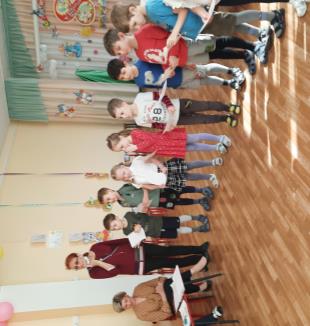 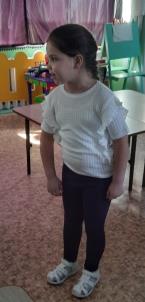 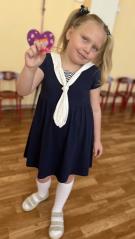 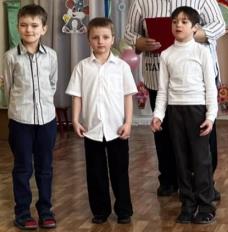 Заслуженные награды 3 место (Олег, Роман, Таисия) 2 место Миша Марус. Дипломы за участие 8 детей.